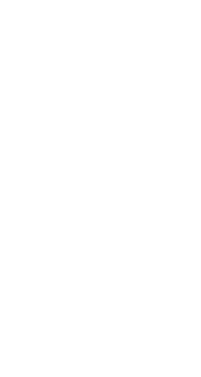 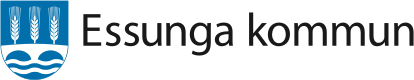 Resultat 2025
Medarbetarenkäten
Essunga kommun
Antal svar: 438    |    Antal medarbetare: 571    |     Svarsfrekvens: 76,7%
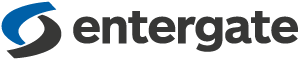 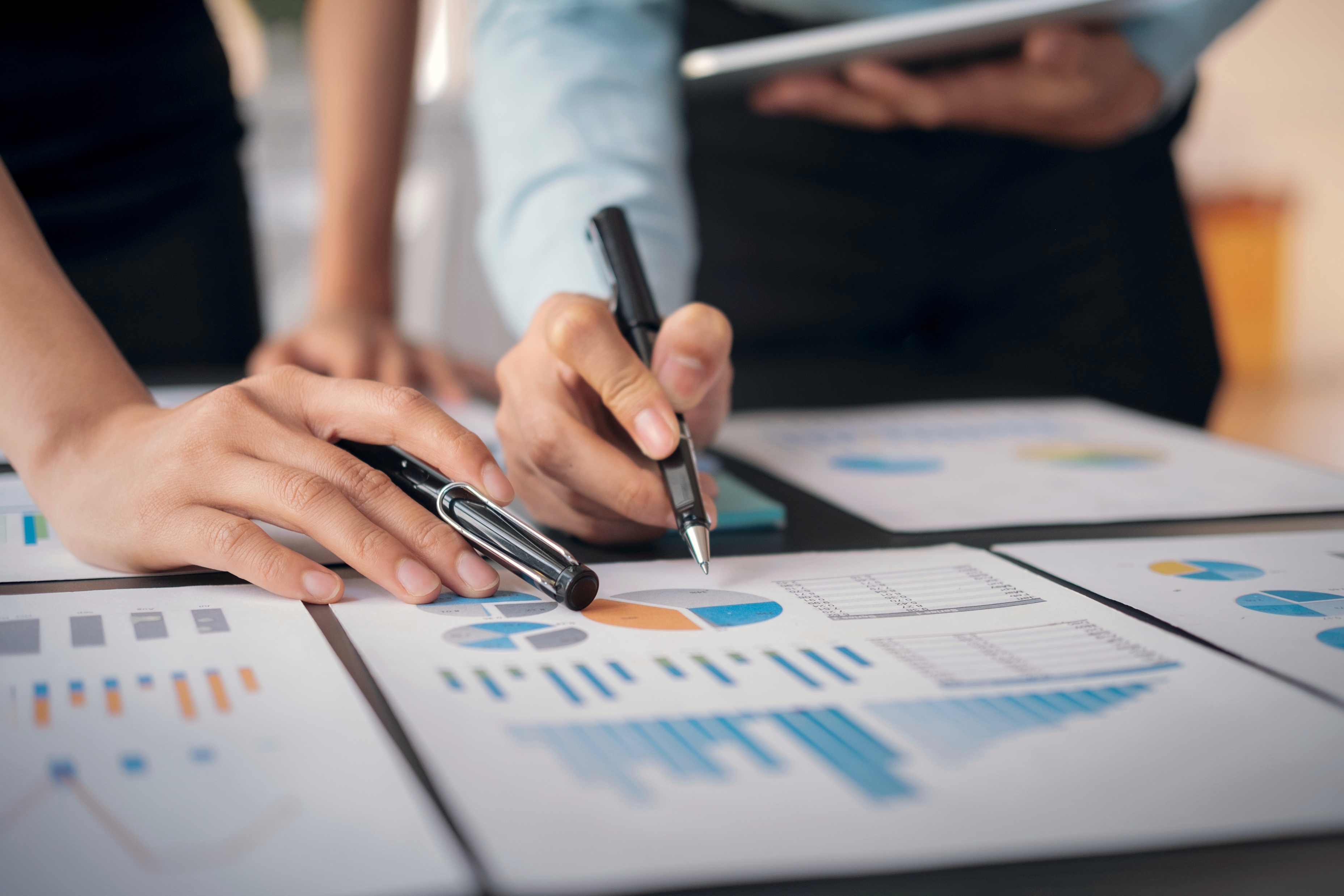 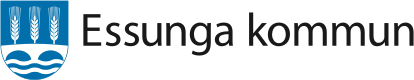 Resultat för Medarbetarenkäten
Resultatet är en överblicksbild av medarbetarnas upplevelser.Det är viktigt att resultatet hanteras, analyseras och bryts ner och därmed ges möjlighet till analys av rådande upplevelser.
Detta är ett underlag i det ständigt pågående systematiska förbättringsarbetet. Resultatet behöver diskuteras för att bli ett värdefullt verktyg, oavsett om det faller ut som övervägande positivt eller visar på stora förbättringsmöjligheter. 
I denna rapport presenteras resultatet för din verksamhet/arbetsgrupp med jämförelse uppåt i organisationen.
Sist finner du en läsanvisning och tips på hur du kan arbeta vidare med resultatet.
Powered by Entergate - All rights reserved - info@entergate.se
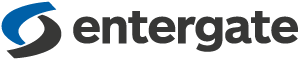 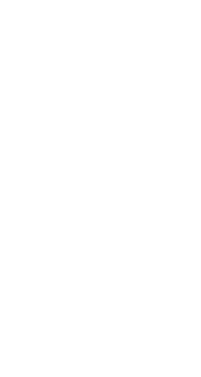 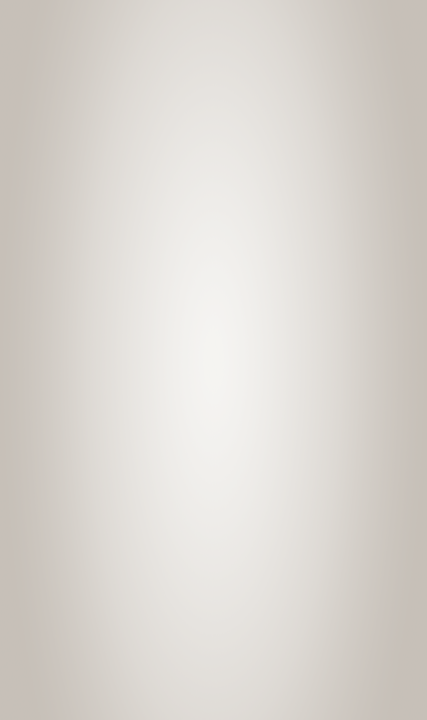 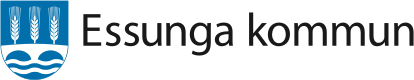 Resultat frågeområden
I den första delen av rapporten presenterar resultatet för följande områden:
•    Motivation   •    Hälsa och arbetsbelastning   •    Medarbetarskap
   •    Ledarskap
   •    Styrning och delaktighet
   •    Utveckling och lärande
   •    Likabehandling
   •    Stolthet och rekommendation

I den andra delen av rapporten presenteras resultatet för Hållbart Medarbetarengagemang (HME).
Motivation
Stolthet ochrekommendation
Hälsa ocharbetsbelastning
Likabehandling
Medarbetarskap
Medelvärdesdiagram och tabell
Utveckling ochlärande
Resultatet redovisas först som en sammanställning av frågeområdena med medelvärde 1-5, där 1 är lägsta möjliga värde och 5 är högsta möjliga värde. Resultatet visas med en jämförelse uppåt i organisationen.
Ledarskap
Styrningochdelaktighet
Stoppljusdiagram
Därefter visas resultatet i stoppljusdiagram med andel svar per alternativ:- Röd/orange nyans = medarbetarna instämmer inte i det aktuella påståendet- Gul nyans = medarbetarna instämmer varken eller i det aktuella påståendet - Gröna nyanser = medarbetarna instämmer i det aktuella påståendet
Powered by Entergate - All rights reserved - info@entergate.se
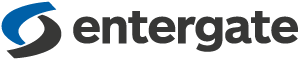 Sammanställning frågeområden Essunga kommun
Sammanställning frågeområden uppdelat på kön
Sammanställning frågeområden uppdelat på ålder
Sammanställning frågeområden uppdelat på anställningstid
Sammanställning frågeområden kommunledningssektor
Sammanställning frågeområden Social sektor
Sammanställning frågeområden Utbildningssektor
Sammanställning frågeområden
Här presenteras resultatet för frågeområdena i tabellform. På sista raden visas det totala medelvärdet som är en sammanslagning av samtliga frågeområden.
Sammanställning frågeområden
Motivation
Hälsa och arbetsbelastning
Medarbetarskap
Ledarskap
Styrning och delaktighet
Utveckling och lärande
Likabehandling
Stolthet
Rekommendation (eNPS)
Jag skulle rekommendera Essunga kommun som arbetsplats till en vän.Frågan besvaras på en skala från 0-10. Beroende på vad medarbetarna svarar delas de upp i tre kategorier:0-6 = Kritiker7-8 = Passiva9-10 = AmbassadörerEmployee Net Promoter Score® (eNPS) kan anta ett värde mellan -100 och 100.
Värdet räknas ut genom att ta andelen Ambassadörer minus andelen Kritiker.eNPS = andelen "Ambassadörer" (%) - andelen "Kritiker" (%)
I diagrammet nedan visas verksamhetens eNPS-värde med en jämförelse uppåt i organisationen.
[Speaker Notes: eNPS är en framtagen modell (precis som HME) som ursprungligen kommer från NPS för att mäta kundlojaliteten. Modellen är framtagen utifrån att man på skalan 0-6 räknas som kritiker. Jag kan hålla med om att det kan kännas konstigt att 6 av 10 räknas som "kritiker", men eNPS mäter inte bara nöjdhet – utan hur troligt det är att man verkligen skulle rekommendera sin arbetsplats. Forskning visar att de som svarar 0–6 ofta är tveksamma eller neutrala, och inte tillräckligt positiva för att ses som ambassadörer. Därför dras gränsen där, även om svaret kan upplevas som "försiktigt positivt".]
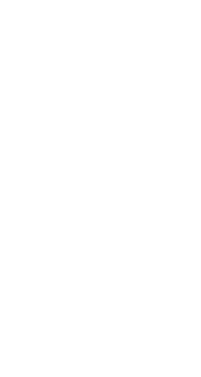 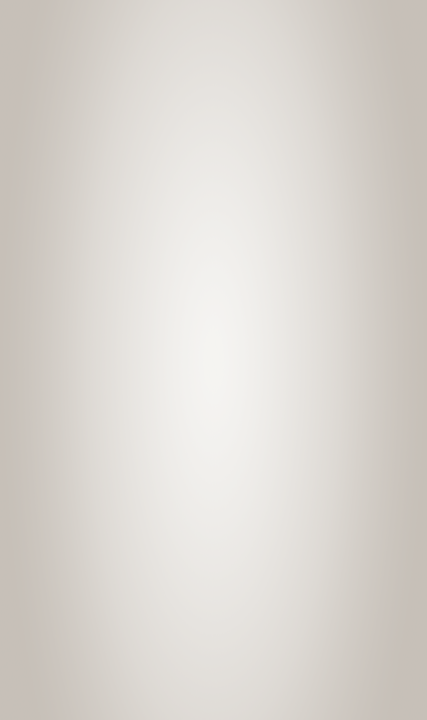 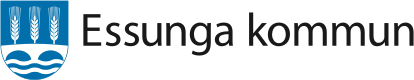 HME – Hållbart Medarbetarengagemang
HME står för Hållbart Medarbetarengagemang och består av nio påståenden framtagna av SKR (Sveriges Kommuner och Regioner) med syfte att mäta arbetsplatsens medarbetarengagemang men även skapa ett analysunderlag att jämföra mot andra kommuner.

HME-resultaten är uppdelade i tre delindex för att tydligt och enkelt beskriva de viktigaste parametrarna för verksamhetens medarbetarengagemang.
Motivation
HME
•    Motivation
   •    Ledarskap   •    Styrning
Ledarskap
Styrning
I resultatet presenteras även HME – totalt som är en sammanslagning av samtliga nio påståenden inom Hållbart Medarbetarengagemang.
Indexdiagram
HME-resultatet redovisas i diagram med index. Index är ett medelvärdesindex där enkätens 5-gradiga skala viktats till en 0-100-skala, där 0 är lägsta möjliga värde och 100 är högsta möjliga värde. Resultatet visas med en jämförelse uppåt i organisationen.
Powered by Entergate - All rights reserved - info@entergate.se
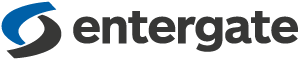 [Speaker Notes: Detta är en av våra resultatindikatorer.]
Hållbart Medarbetarengagemang (HME)
[Speaker Notes: Totalt 79,1 på en 100 skala!]
Jämförelse med andra kommuner
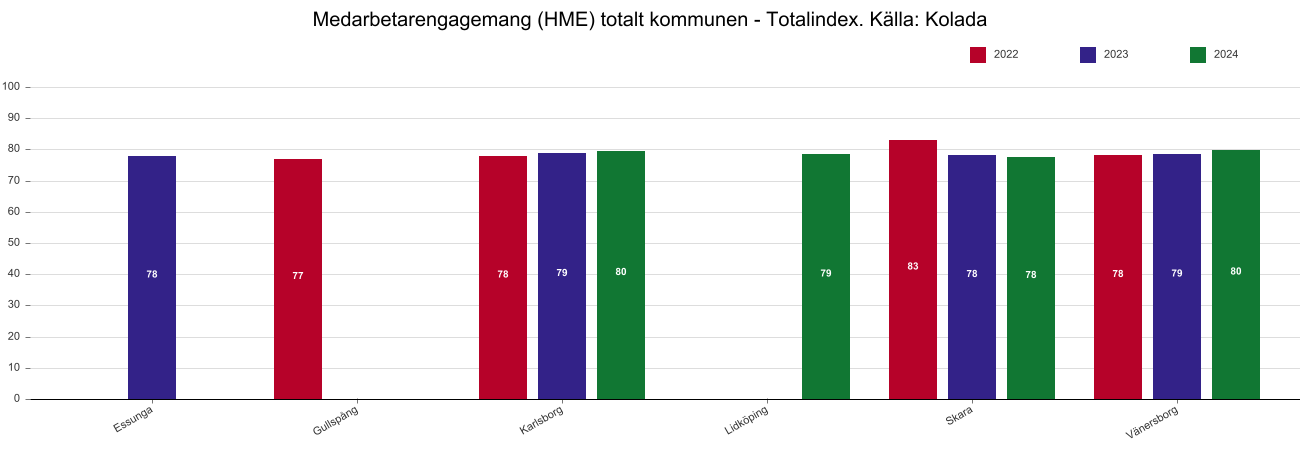 [Speaker Notes: Götene, Grästorp, Vara, Skövde – ingen data senaste 3 åren]
HME - Motivation
HME - Ledarskap
HME - Styrning
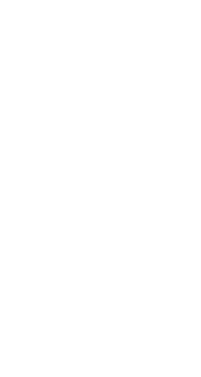 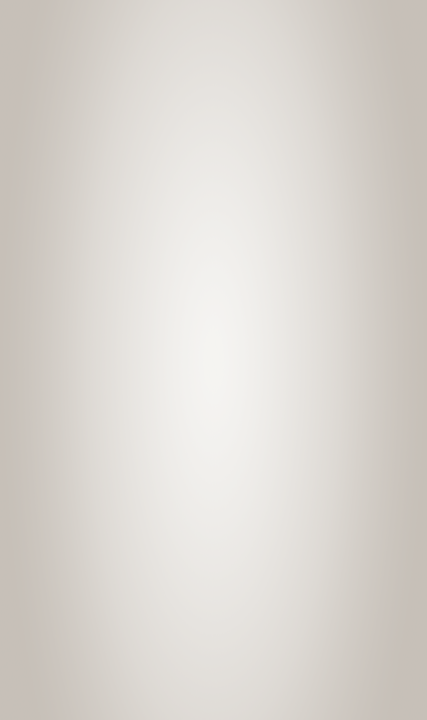 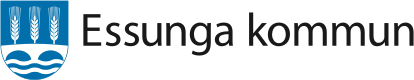 Arbeta vidare med resultatet
Resultatet ska följas upp på din arbetsplats, så att ni tillsammans utvecklar det som fungerar bra och förbättrar det som fungerar mindre bra. Tänk på att resultatet ska vara ett diskussionsunderlag och beskriver nuläget då enkäten besvarades.
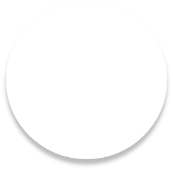 ÅTERKOPPLING
1
Chefen presenterar resultatet för sina medarbetare
Visa på höga respektive låga värden
Öppna upp för diskussion och reflektion
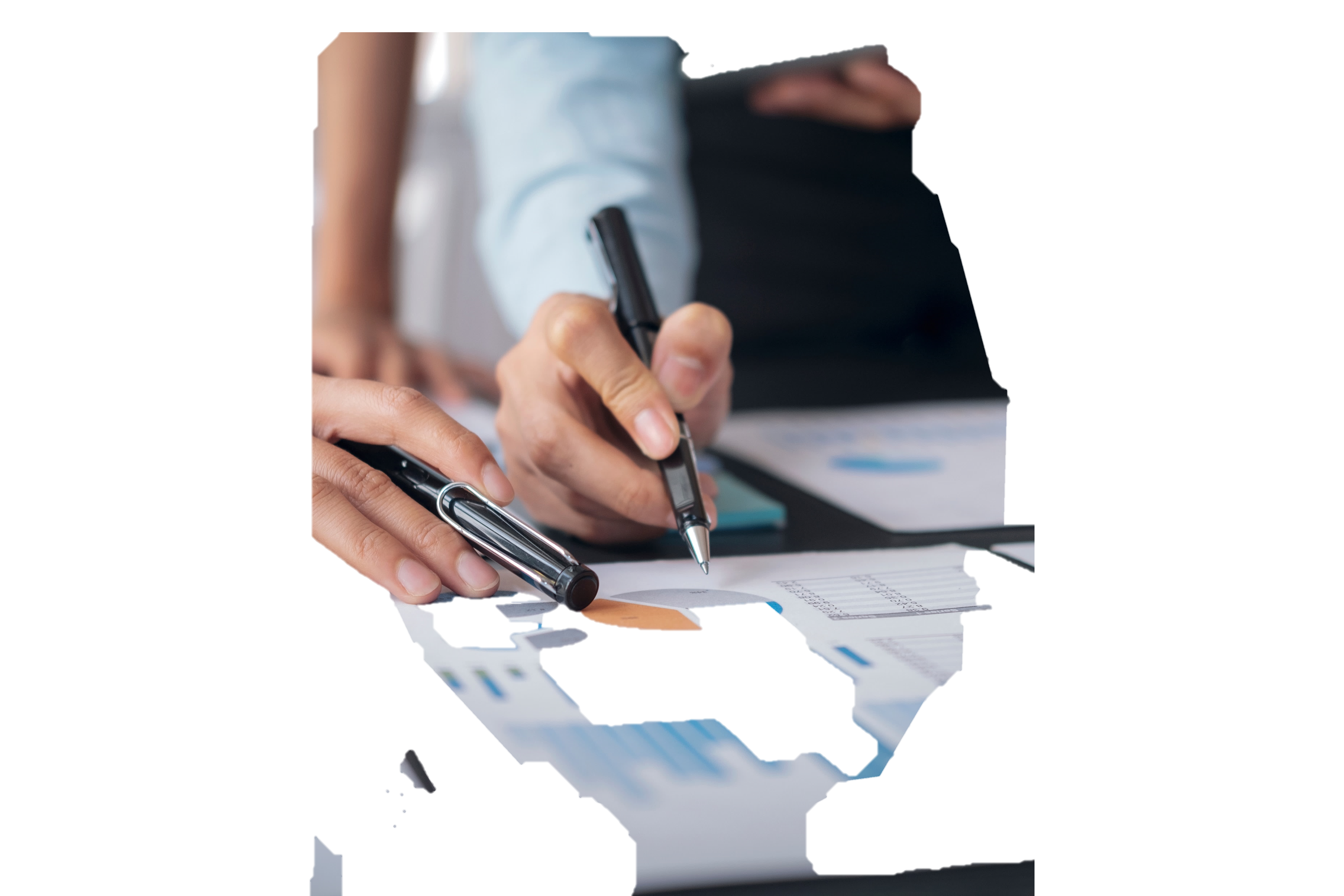 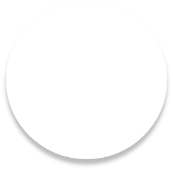 HANDLINGSPLAN
2
Välj 2-3 prioriteringsområden som ni ska fokusera på 
Ta fram en åtgärd för varje punkt. OBSERVERA! Åtgärder ska läggas in i Stratsys under arbetsmiljöområdet ”Medarbetarundersökning” på fliken löpande risker.
Vem/vilka ska jobba med varje punkt och när ska det vara klart
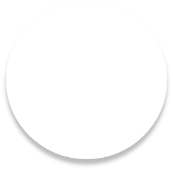 IMPLEMENTERING
3
Bestäm hur handlingsplanen ska följas upp
Sätt igång med förbättringsarbetet
Powered by Entergate - All rights reserved - info@entergate.se
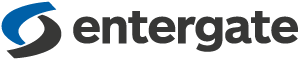